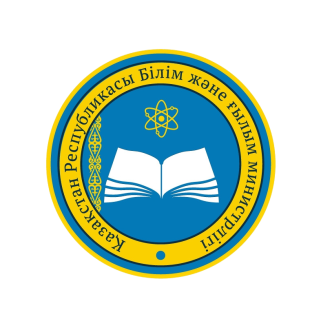 ГОРОДСКОЙ НАУЧНО-МЕТОДИЧЕСКИЙ ЦЕНТР НОВЫХ ТЕХНОЛОГИЙ В ОБРАЗОВАНИЙ
Аттестация 
педагогических работников и приравненных к ним лиц, занимающих должности в организациях образования, реализующих образовательные  программы технического и профессионального, послесреднего образования
Проект
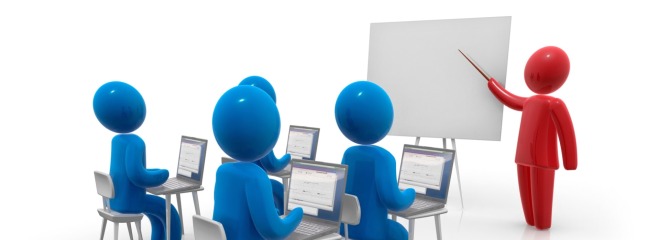 Май, 2020 г.
Аттестация педагогов регламентированы:
Приказами  Министра образования  и  науки  РК:
от  27 января 2016 года   № 83 «Об утверждении Правил и условий проведения аттестации педагогов, занимающих должности в организациях образования, реализующих общеобразовательные учебные программы дошкольного воспитания и обучения, начального, основного среднего и общего среднего образования, образовательные программы технического и профессионального, послесреднего, дополнительного, специализированного и специального  образования, и иных гражданских служащих в области образования и науки»;  
	приказ от 14 мая 2020 года №202 «О внесении изменений в приказ МОН РК от 27 января 2016 года №83»;
	
	приказ от 11 мая 2020 года №192 «Об утверждении Правил присвоения (подтверждения) квалификационных категорий педагогам»;

	приказ  от 30 апреля 2020 года №169 «Об утверждении Типовых квалификационных характеристик доложностей педагогических работников и приравненных к ним лиц».
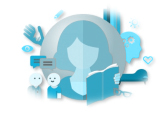 2
Министерство образования и науки Республики Казахстан
«Содержание учебного предмета» и «Педагогика, методика обучения»
Впервые НКТ будут сдавать:
Педагоги дошкольных организаций воспитания и обучения
Комплексное аналитические обобщение итогов деятельности  


Надбавки к зарплате
от 30% до  50%
«Методика дошкольного воспитания и обучения»
Педагоги организаций дополнительного образования
«Основы психологии» и «Педагогика, методика обучения»
«Дошкольная педагогика и психология»
Методисты методических кабинетов (центров)
Для организаций ТИПО
Руководители организаций образования
«Направление деятельности» и «Педагогика, методика обучения»
Комплексное аналитическое обобщение итогов деятельности  
от 30% до 100%
 
в зависимости от категории
Знание законодательств РК 
Управленческие компетенции
3
Министерство образования и науки Республики Казахстан
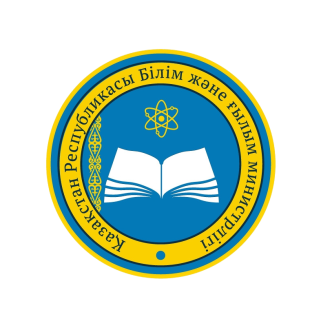 ПЕРЕХОД НА НОВУЮ МОДЕЛЬ АТТЕСТАЦИИ ПЕДАГОГОВ
Для педагогических работников и приравненных 
к ним лиц устанавливаются 
квалификационные категории: 
«педагог», «педагог-модератор», 
«педагог-эксперт», «педагог-исследователь», 
«педагог-мастер»
Действующие категории
Внедряемые категории
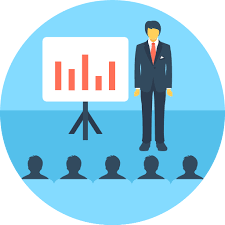 Педагог-мастер
Действующие квалификационные категории педагогических работников и приравненных к ним лиц сохраняют свое действие до срока наступления очередной аттестации. 

 Желающие повысить категории подают заявления на аттестацию по новой системе, сдают национальное квалификационное тестирование, проходят комплексное обобщение итогов деятельности
Высшая категория
Педагог-исследователь
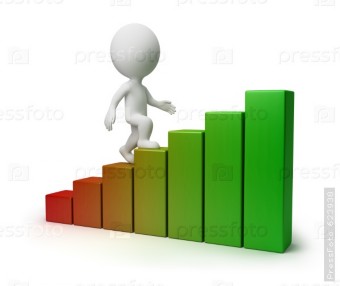 Первая категория
Педагог-эксперт
Вторая категория
Педагог-модератор
Без категории
Педагог
4
ДОПЛАТА ЗА ПОВЫШЕНИЕ КАТЕГОРИИ
30
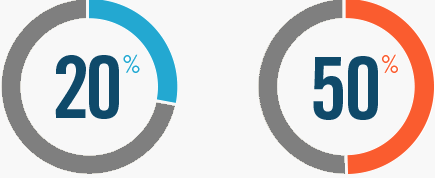 до
от
Сентябрь 2020 года
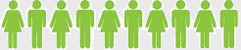 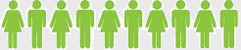 АТТЕСТАЦИЯ
Действующие категории
Внедряемые категории
Очередная и досрочная аттестации проводятся в два этапа:
первый этап – национальное квалификационное тестирование (далее – тестирование);
второй этап - комплексное аналитическое обобщение итогов деятельности.
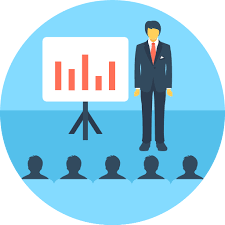 Педагог-мастер
Высшая категория
Педагог-исследователь
! Педагогические работники и приравненные к ним лица, имеющие вторую, первую, высшую квалификационные категории, вправе претендовать на одну из квалификационных категорий, установленных настоящими Правилами, при соответствии квалификационным требованиям, предъявляемым к уровню квалификации педагогического работника и приравненного к нему лица.
Педагогические работники и приравненные к ним лица без категории приравниваются к квалификационной категории «педагог».
Первая категория
Педагог-эксперт
Вторая категория
Педагог-модератор
Без категории
Педагог
6
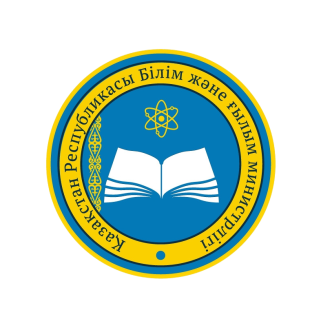 Очередная  аттестация аттестуемых  на присвоение (подтверждение) квалификационных категорий проводится на основании заявления 
(в том числе до истечения срока действующей категории)
2-этап: комплексное обобщение итогов деятельности
1-этап: национальное квалификационное тестирование
Педагог
Имеющие высшее педагогическое и профессиональное или техническое и профессиональное образование по специальности, без предъявления требований к стажу работы
Организация образования
Имеющие высшее педагогическое и профессиональное или техническое и профессиональное образование по специальности, педагогический стаж не менее двух лет
Педагог-модератор
Управления образования
Имеющие высшее  педагогическое и профессиональное или техническое и профессиональное образование по специальности, педагогический стаж не менее 3 лет
Педагог-эксперт
Управления образования
Имеющие высшее педагогическое и профессиональное или техническое и профессиональное образование по специальности, педагогический стаж не менее 4 лет
Педагог-исследователь
Имеющие высшее педагогическое и профессиональное или техническое и профессиональное образование по специальности, педагогический стаж не менее 5 лет
Управления образования
Педагог-мастер
7
Требования к категории «Педагог-модератор»:
«Педагог-модератор»:
Лица, имеющие высшее педагогическое и профессиональное или техническое и профессиональное образование по специальности, педагогический стаж не менее двух лет, соответствующие следующим профессиональным компетенциям: соответствует общим требованиям квалификационной категории «педагог», кроме того использует инновационные формы, методы и средства обучения, обобщает опыт на уровне организации образования, имеет участников олимпиад, конкурсов, соревнований на уровне организации образования;

лица, впервые принятые на работу в организации образования после завершения высшего, послевузовского учебного заведения, организации технического и профессионального, послесреднего образования при наличии положительной оценки за педагогическую практику, среднего балла по диплому:
диплом о высшем, послевузовском образовании - не ниже 3-х баллов показателя GPA;
диплома о техническом и профессиональном, послесреднем образовании - не ниже 4,5 баллов показателя GPA.
лица, окончившие высшее учебное заведение с правом преподавания предмета (дисциплины) на английском языке, имеющие сертификат (удостоверение), подтверждающие знание английского языка не ниже уровня С1 (по шкале CEFR);
8
Требования к категории  «Педагог-эксперт»
лица, имеющие педагогическое или иное профессиональное образование по соответствующему профилю, а также лица, прошедшие курсы переподготовки, педагогический стаж не менее трех лет, соответствующие следующим профессиональным компетенциям:
соответствует общим требованиям квалификационной категории «педагог-модератор», кроме того владеет навыками анализа организованной учебной деятельности, учебно-воспитательного процесса, конструктивно определяет приоритеты профессионального развития: собственного и коллег на уровне организации образования, обобщает опыт на уровне района/города, имеет участников олимпиад, конкурсов, соревнований на уровне района/города;

лица, подготовившие победителей предметных олимпиад, творческих, профессиональных конкурсов, научных, спортивных соревнований городского (районного) уровня;
лица, являющиеся победителями профессиональных конкурсов, городского (районного) уровня;
лица, обобщившие собственный педагогический опыт на областном уровне (городов республиканского значения и столицы);
лица, владеющие английским языком на уровне не ниже С1 (по шкале CEFR) и преподающие предметы на английском языке;
лица, перешедшие на педагогическую работу в организации образования из высшего учебного заведения, имеющие стаж педагогической работы не менее двух лет;
лица, перешедшие на педагогическую работу в организации образования с производства, из профильных организаций, имеющие стаж работы по специальности не менее пяти лет;
лица, являющиеся мастерами спорта международного класса по профилирующему предмету.
«Педагог-эксперт»:
9
Требования к категории  «Педагог-исследователь»
лица, имеющие педагогическое или иное профессиональное образование по соответствующему профилю, а также лица, прошедшие курсы переподготовки, педагогический стаж не менее четырех лет, соответствующие следующим профессиональным компетенциям:
соответствует общим требованиям квалификационной категории «педагог-эксперт», кроме того владеет навыками исследования урока и разработки инструментов оценивания, обеспечивает развитие исследовательских навыков обучающихся, осуществляет наставничество и конструктивно определяет стратегии развития в педагогическом сообществе на уровне района, города, обобщает опыт на уровне области/городов республиканского значения и столицы, республики (для республиканских подведомственных организаций); наличие участников олимпиад, конкурсов, соревнований на уровне области/городов республиканского значения и столицы, республики (для республиканских подведомственных организаций);
лица, принимавшие участие в республиканской экспертизе учебников, учебно-методических комплексов и учебно-методических пособий, без предъявления требований к вышеназванным показателям.
лица, подготовившие победителей предметных олимпиад, творческих, конкурсов, научных, спортивных соревнований областного уровня или участников республиканского или международного уровня;
лица, являющиеся победителями профессиональных конкурсов областного уровня или участниками республиканского или международного уровня;
лица, обобщившие собственный педагогический опыт на республиканском уровне;
лица, имеющие ученую степень кандидата наук/доктора или доктора PhD и стаж педагогической работы не менее трех лет;
лица, перешедшие на педагогическую работу с предприятия, профильной организации, имеющие стаж работы не менее трех лет, в том числе на руководящей должности не менее двух лет.
«Педагог-исследователь»:
10
Требования к категории  «Педагог-мастер»
лица, имеющие высшее или послевузовское педагогическое или иное профессиональное образование по соответствующему профилю, а также лица, прошедшие курсы переподготовки, педагогический стаж не менее пяти лет, соответствующие следующим профессиональным компетенциям:
соответствует общим требованиям квалификационной категории «педагог-исследователь», кроме того имеет авторскую программу, получившую одобрение на Республиканском учебно-методическом совете, или является автором (соавтором) изданных учебников, учебно-методических пособий, включенных в перечень учебников, учебно-методических комплексов и учебно-методических пособий, утвержденных уполномоченным органом, обеспечивает развитие навыков научного проектирования, осуществляет наставничество и планирует развитие сети профессионального сообщества на уровне области, является участником республиканских и международных конкурсов и олимпиад или подготовил участников республиканских и международных конкурсов и олимпиад, утвержденных уполномоченным органом в области образования.
лица, подготовившие победителей предметных олимпиад, творческих конкурсов, научных, спортивных соревнований республиканского уровня или участников международного уровня, утвержденных уполномоченным органом в области образования;
лица, являющиеся победителями профессиональных конкурсов республиканского уровня или участниками международного уровня;
лица, обобщившие собственный педагогический опыт на международном уровне, системно использующие в педагогической практике научно обоснованные методы, а также авторские технологии обучения и воспитания, утвержденные Республиканским учебно-методическим советом.
«Педагог-мастер»:
11
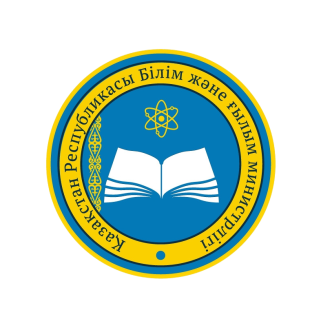 СТРУКТУРА АТТЕСТАЦИИ
ПЕДАГОГ
«ПЕДАГОГ – МОДЕРАТОР»
«ПЕДАГОГ – ЭКСПЕРТ»
«ПЕДАГОГ – ИССЛЕДОВАТЕЛЬ»
«ПЕДАГОГ – МАСТЕР»
Комплексное аналитическое обобщение итогов  деятельности
    Аттестуемые для прохождения аттестации (очередная и досрочная) подают заявление в аттестационную комиссию соответствующего уровня :
Национальное квалификационное тестирование :
 Педагоги по общеобразовательным предметам: 
"Педагогика, методика обучения" - 30 заданий; 
"Содержание учебного предмета" - 70 заданий; 
 (Результат национального квалификационного тестирования действителен один год) 
)
Педагоги по специальным дисциплинам: 
"Педагогика, методика обучения" - 30 заданий; 
"По направлению деятельности" - 70 заданий;
Мастера производственного обучения: 
"Педагогика, методика обучения" - 30 заданий;
 "По направлению деятельности" - 30 заданий;
до 15 ноября
до 15 мая
Прием заявлений педагогов проводится не менее чем за 15 календарных дней
Тест проводится в год 2 раза
Общее время национального квалификационного тестирования составляет – 210 минут.
12
Сроки прохождения аттестации
13
*Аттестация проводится 2 раза в год
Форма проведения НКТ
Компьютерное
Оператором проведения национального квалификационного тестирования является Национальный центр тестирования Министерства образования и науки Республики Казахстан; 

 Для обеспечения прозрачности и объективности проведения национального квалификационного тестирования аудитории и место каждого педагога в пунктах проведения обеспечиваются системой видеонаблюдения;

 При нарушении составляется акт обнаружения предметов и удаления из аудитории педагога, нарушившего правила поведения в аудитории, и (или) акт выявления подставного лица на тестировании по форме согласно приложениям 3 и 4 к настоящим Правилам; 

 При установлении фактов нарушения правил во время проведения национального квалификационного тестирования, а также обнаруженных при просмотре видеозаписи, независимо от срока сдачи, составляется акт и производится аннулирование результатов;

 При входе педагога в здание пункта проведения тестирования производится идентификация его личности на основании документа, удостоверяющего личность и пропуска;

 При проведении национального квалификационного тестирования не допускается выходить из аудитории без разрешения и сопровождения дежурного, разговаривать друг с другом, пересаживаться с места на место, обмениваться материалами, выносить материалы из аудитории, заносить в аудиторию и использовать предметы (учебники и методическую литературу, цифровую смарт-аппаратуру);

 После рассадки до начала тестирования производится аудиозапись по правилам поведения во время тестирования.
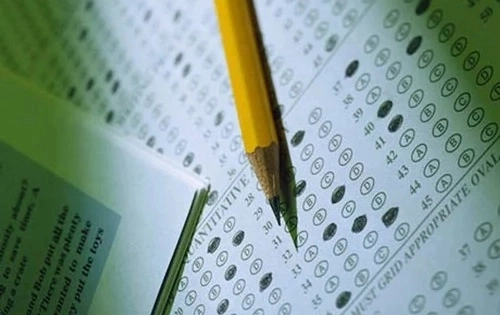 Правила проведения процедуры НКТ
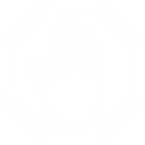 При проведении национального квалификационного тестирования не допускается выходить из аудитории без разрешения и сопровождения дежурного, разговаривать друг с другом, пересаживаться с места на место, обмениваться материалами, выносить материалы из аудитории, заносить в аудиторию и использовать предметы (учебники и методическую литературу, цифровую смарт-аппаратуру)
При нарушении Правил составляется акт обнаружения предметов и удаления из аудитории педагога, нарушившего правила поведения в аудитории, и (или) акт выявления подставного лица на тестировании и аннулируется
По завершении национального тестирования на экране открываются результаты (правильными и неправильными ответами с обоснованиями), педагог знакомится с ними и в случае несогласия с обоснованиями подает апелляцию в республиканскую апелляционную комиссию посредством ИКТ
Результат тестирования – справка о прохождении национального квалификационного тестирования отображается в личном кабинете педагога
15
Министерство образования и науки Республики Казахстан
Перечень документов  по аттестации 
педагогов                                                       
 Заявление педагога
 Копия документа, удостоверяющего личность;
 Копия диплома об образовании или документа о переподготовке при наличии с   присвоением соответствующей квалификации по занимаемой должности;
 Копия трудовой книжки;
 Копия удостоверения о квалификационной категории;
 Сертификат о прохождении курсов повышения квалификации;
 Справка о прохождении национального квалификационного тестирования;
 Листы наблюдения уроков/занятий  по форме согласно приложению 3 к настоящим Правилам;
Копии документов, подтверждающих достижения обучающихся/воспитанников;
Копии документов, подтверждающих профессиональных достижений и обобщение опыта;
Дополнительно предоставляются следующие документы:
для педагогов дошкольного воспитания и обучения - показатели сформированности умений и навыков;
 для педагогов организаций дополнительного образования – показатели освоения выбранной образовательной программы обучающимися, воспитанниками.
16
Квалификационная категория продлевается на основании заявления педагогов, но не более чем на три года в следующих случаях:
временная нетрудоспособность педагога, согласно перечню социально значимых заболеваний и заболеваний, представляющих опасность для окружающих, утвержденным приказом Министра здравоохранения и социального развития Республики Казахстан от 21 мая 2015 года № 367 «Об утверждении перечня социально-значимых заболеваний и заболеваний, представляющих опасность для окружающих» (зарегистрирован в Реестре государственной регистрации нормативных правовых актов за № 11512);

2) нахождение в отпуске по беременности и родам, уходу за ребенком;

3) нахождение в служебной командировке, на обучении (стажировке) по специальности за пределами Республики Казахстан;

4) возобновление работы в должности, по которой присвоена квалификационная категория, независимо от причин ее прекращения;

5) смена места работы в пределах Республики Казахстан;

6) осуществление педагогической деятельности лицами, прибывшими в Республику Казахстан из стран ближнего и дальнего зарубежья при наличии документов, подтверждающих образование, трудовой стаж и квалификационную категорию;

7) перешедших в организации образования с уполномоченного органа в области образования, органов управления образованием, методических кабинетов, институтов повышения квалификации.
17
Для решения вопроса о продлении срока действия квалификационной категории педагогам, указанным в пункте 18 настоящего Порядка, и вышедших на работу, организации образования представляются Комиссии следующие документы:

заявление о продлении срока действия квалификационных правил (произвольная форма);

2) документ, удостоверяющий личность (требуется для идентификации личности) (возвращается владельцу);

3) копия диплома об образовании или документа о переподготовке с присвоением соответствующей квалификации по занимаемой должности;

4) копия документа о прохождении курсов повышения квалификации по программам, согласованным с уполномоченным органом в области образования;

5) копия документа, подтверждающего трудовую деятельность педагога;

6) копия удостоверения об очередном присвоении квалификационных категорий (кроме педагогов, перешедших из организации высшего образования и не имеющих квалификационных категорий);

7) документ, подтверждающий обоснованность продления срока действия квалификационной категории.
18
Приложение 2
к Правилам присвоения (подтверждения)
квалификационных категорий педагогам 

Критерии оценивания портфолио педагога организаций технического и профессионального, послесреднего образования на присвоение (подтверждение) квалификационной категории
Критерии оценивания
Критерии оценивания
Данный критерий является не обязательным, в случае если качество знаний составляет не менее 70%.
2 Документ о внесении опыта в банк данных соответствующего уровня, выступления на конференциях, симпозиумах (прилагается программа мероприятия и текст выступления, опубликованный в сборнике мероприятия), разработка методических материалов, проведение семинаров, мастер - классов.
Примечание: все критерии оценивания портфолио педагога на присвоение (подтверждение) квалификационной категории представляются за период между процедурами присвоения (подтверждения) категории, являются обязательными.
19
Приложение 3
к Правилам присвоения (подтверждения)
квалификационных категорий педагогам 
Лист наблюдения уроков/занятий (допускается видеозапись урока/занятия)
Критерии оценивания
Критерии оценивания
Наблюдатель: __________________________________________
                                                      Подпись, ФИО (при наличии)
Лист оценивания портфолио педагога организации дошкольного воспитания иобучения на присвоение (подтверждение) квалификационной категории
_______________________________________________________
(заявляемая квалификационная категория)
Педагог: _______________________________________________
                                       (Ф.И.О. (при наличии)
21
Порядок присвоения квалификационной категории педагогам без прохождения процедуры присвоения квалификационной категории
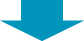 выпускникам высших учебных заведений и организаций технического и профессионального, послесреднего образования при поступлении на работу впервые, показавшим отрицательный результат НКТ на квалификационную категорию «педагог-модератор», присваивается квалификационная категория 

(параграф 3)
лица, являющиеся выпускниками программы «Болашақ», а также лица, вошедшим в Президентский кадровый резерв, выпускники зарубежных высших учебных заведений, входящих в список рекомендованных для обучения по программе «Болашак», категория 



присваивается на основании личного заявления и без прохождения процедуры присвоения квалификационной категории
лица, окончившие техническое и профессиональное, послесреднее, высшее, послевузовское учебное заведение, с «отличием» категория 



присваивается без прохождения НКТ
«педагог-модератор»
«педагог-исследователь»
«педагог»
22
Your Footer Here
Порядок присвоения квалификационной категории педагогам без прохождения процедуры присвоения квалификационной категории
Без прохождения процедуры присвоения квалификационной категории на основании личного заявления педагогам иностранных (английский, немецкий, французский) языков, имеющим сертификаты по методике CLIL и уровню владения иностранным языком: 
Педагог-модератор:
английский язык: IELTS - 6,5 баллов; TOEFL - 60 - 65 баллов;
французский язык: DELF - С1;
немецкий язык: Goethe Zertifikat - С1.
Педагог-эксперт:
английский язык: IELTS - 6,5 баллов; TOEFL - 66 - 78 баллов;
французский язык: DELF - С1;
немецкий язык: Goethe Zertifikat - С1.
Педагог-исследователь:
английский язык: IELTS - 7 баллов; TOEFL - 79 - 95 баллов;
французский язык: DELF - С2;
немецкий язык: Goethe Zertifikat - С2.
Педагог-мастер:
английский язык: IELTS - 7,7 баллов; TOEFL - 96 - 110 баллов;
французский язык: DELF - С2;
немецкий язык: Goethe Zertifikat - С2.
	Педагоги иностранных языков, не имеющие вышеназванные сертификаты, проходят процедуру присвоения квалификационной категории на общих основаниях.
23
Your Footer Here